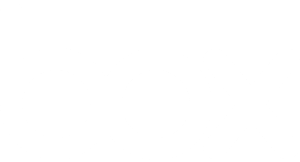 Search Relevance @ Box 

Simplicity
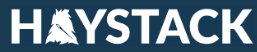 Jay Franck, Machine Learning Engineer
2023
Box (NYSE:BOX) is the leading Content Cloud, a single platform thatempowers organizations to manage the entire content lifecycle, worksecurely from anywhere, and integrate across best-of-breed apps. 

Founded in 2005, Box simplifies work for leading global organizations, including AstraZeneca, JLL, and Nationwide. Box is headquartered in Redwood City, CA, with offices across the United States, Europe, and Asia. Visit box.com to learn more. And visit box.org to learn more about how Box empowers nonprofits to fulfill their missions.
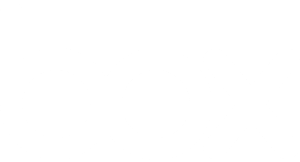 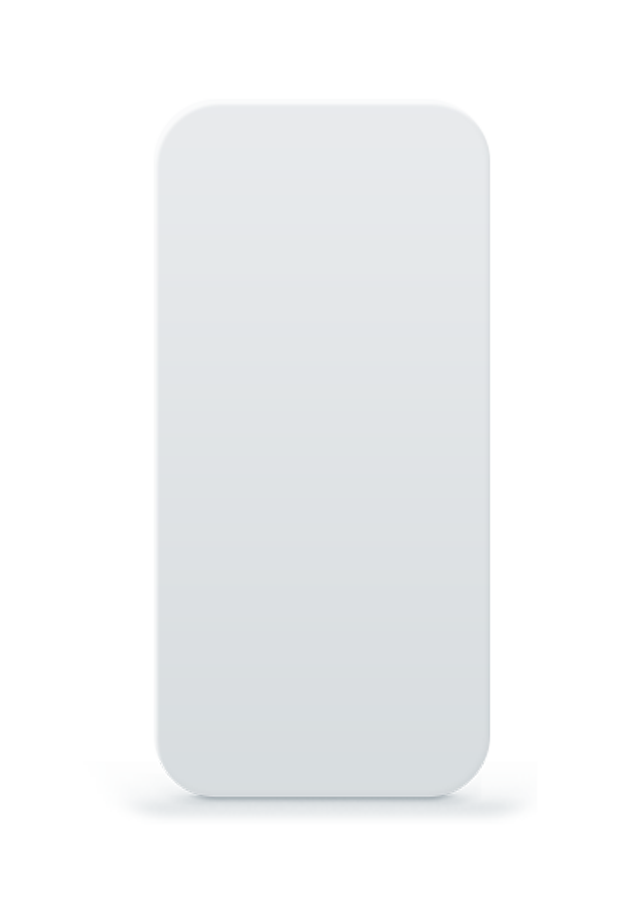 Box Search
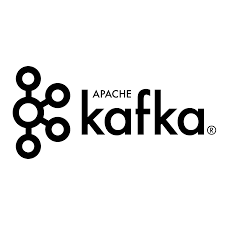 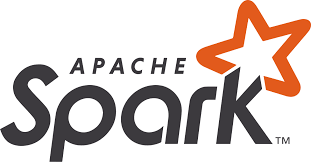 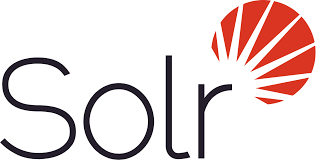 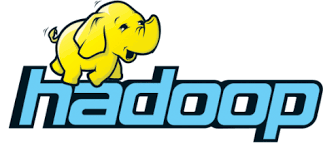 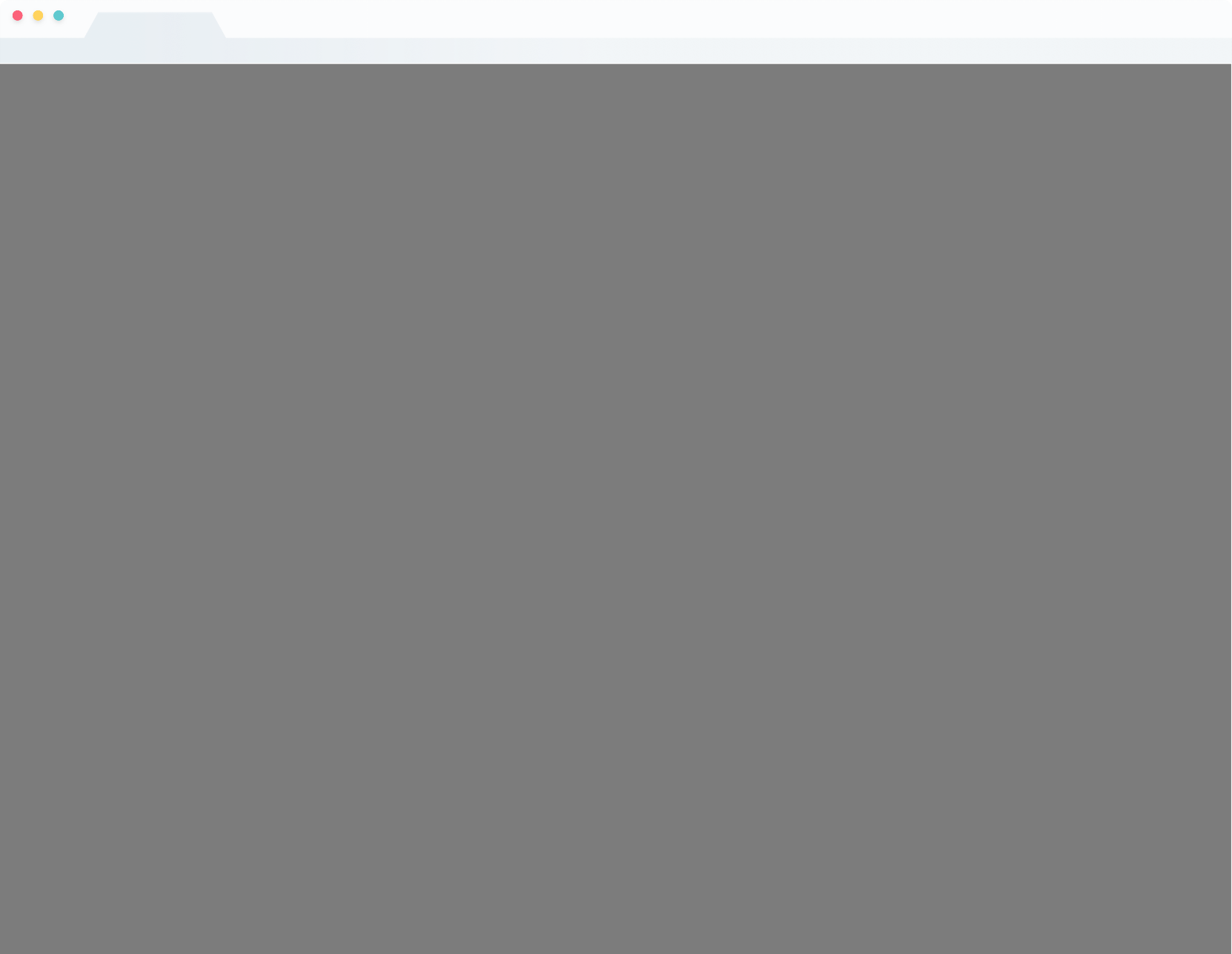 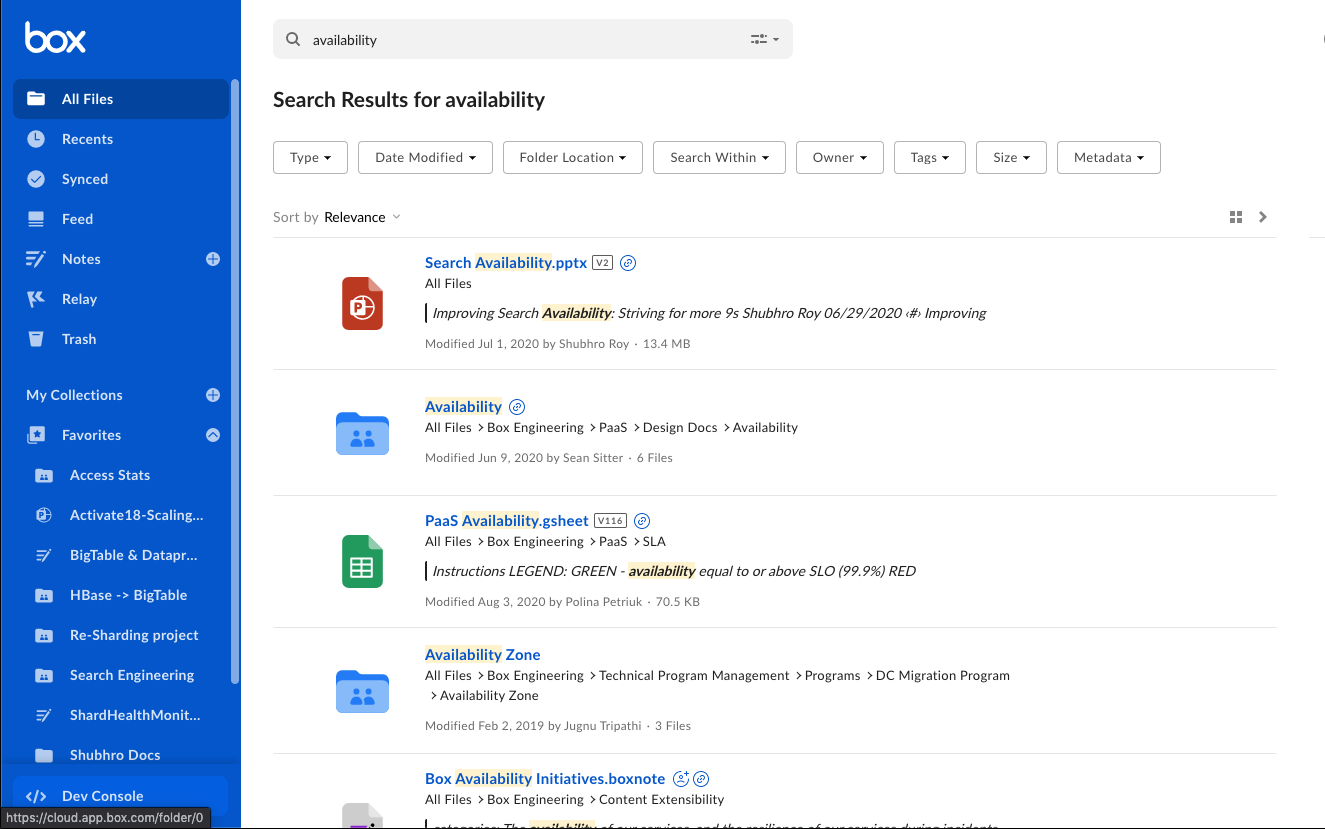 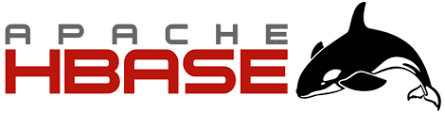 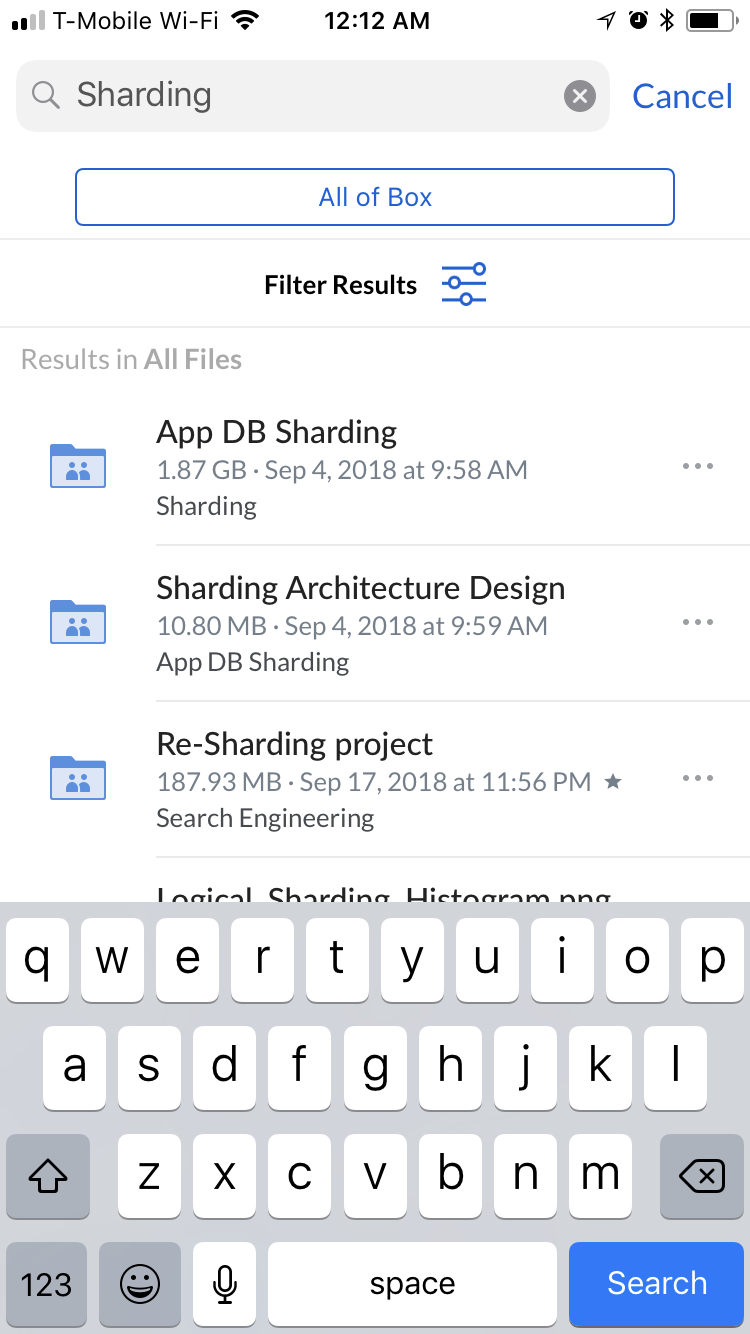 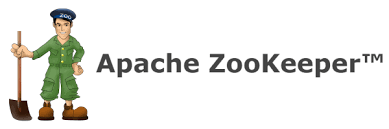 Box hosts some of the world's most important content from many of the largest organizations

Safety and security are crucial
Efficiency and scalability are imperative
Availability is mission critical
Challenge
and
Opportunity
Search enables customers to find their valuable insights in an efficient manner.
200+ billion docs
10k+ updates / sec
Challenge
and
Opportunity
200+ TiB index size
100+ queries / sec
How do Customers use Box Search?

Specific content retrieval vs. Discovery
Keyword matching is common
No Q&A (e.g., "How does NDCG work?")
Lack of Natural Language queries
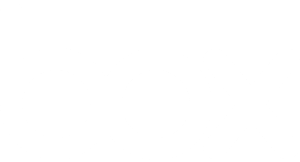 Relevance Philosophy

Make it Universally available
Think of long-term maintenance
Keep it as simple and safe as possible
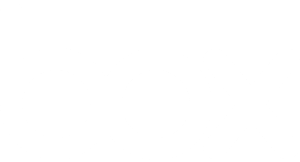 Architecture
Search Service
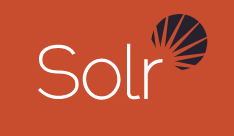 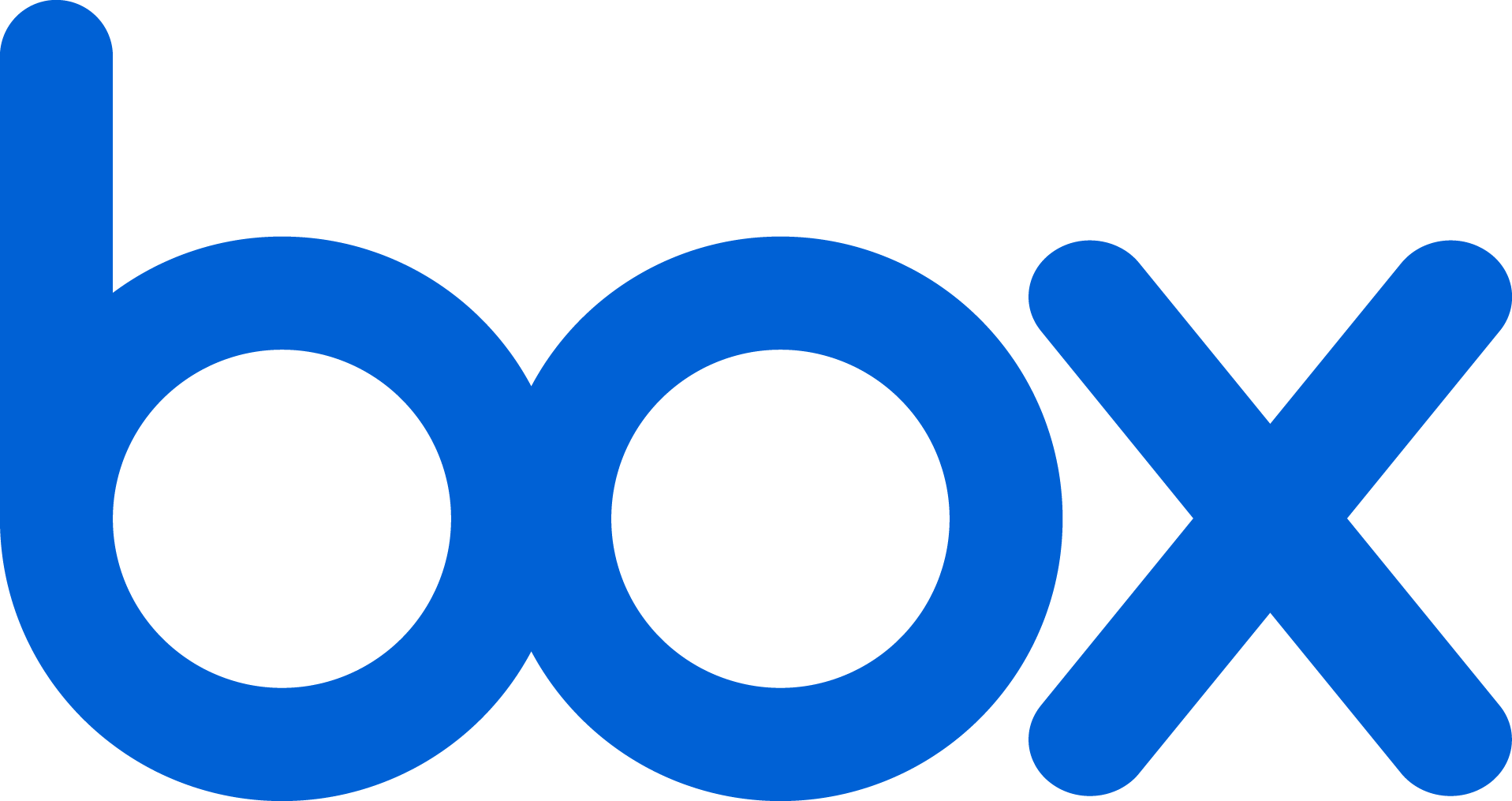 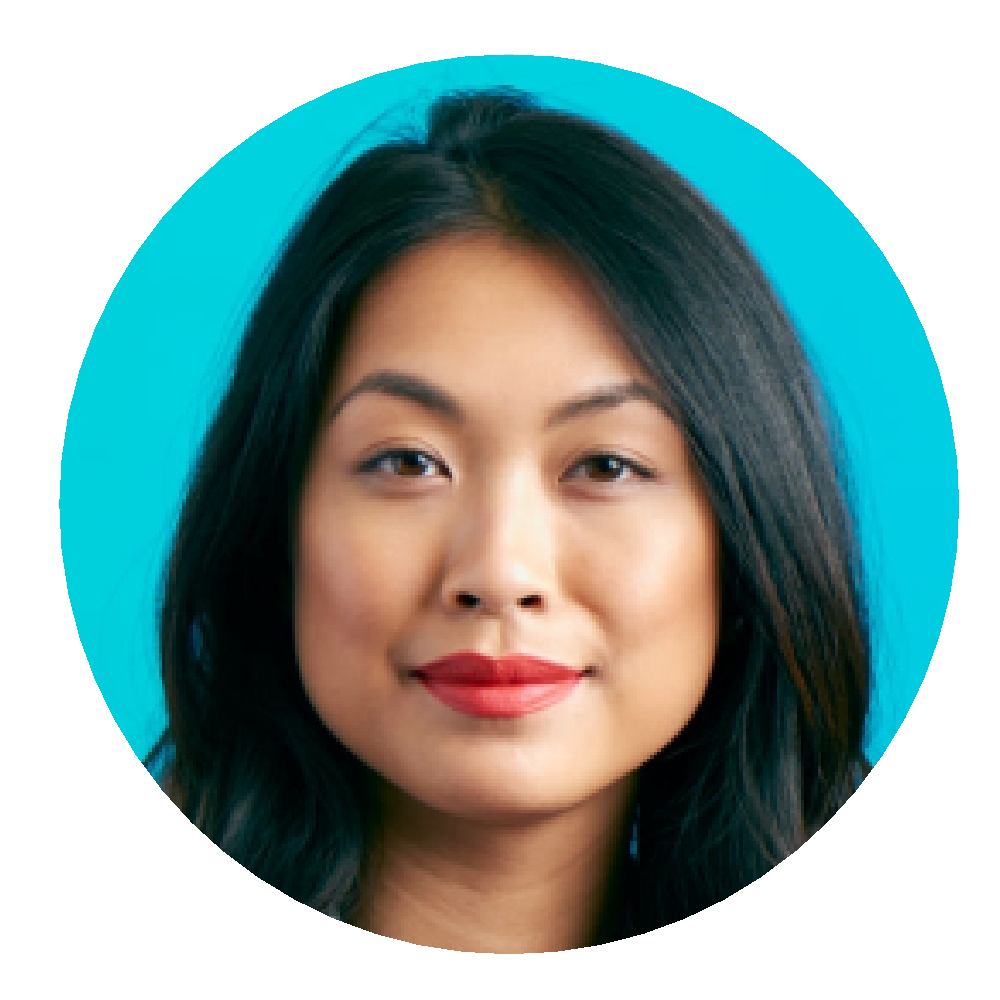 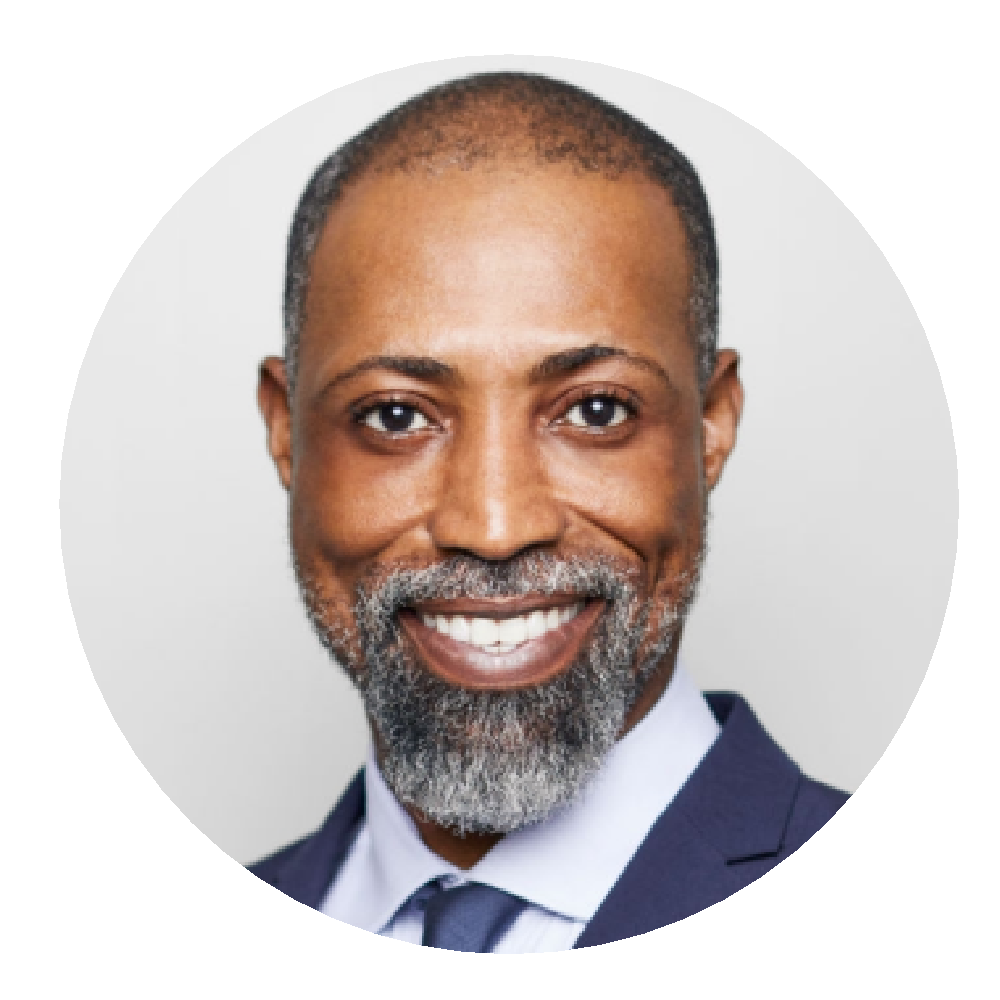 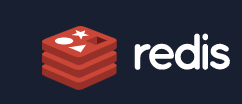 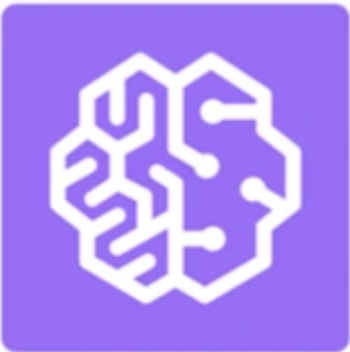 AWS SageMaker Reranker
(TensorFlow Model)
Top K Most Recent Documents
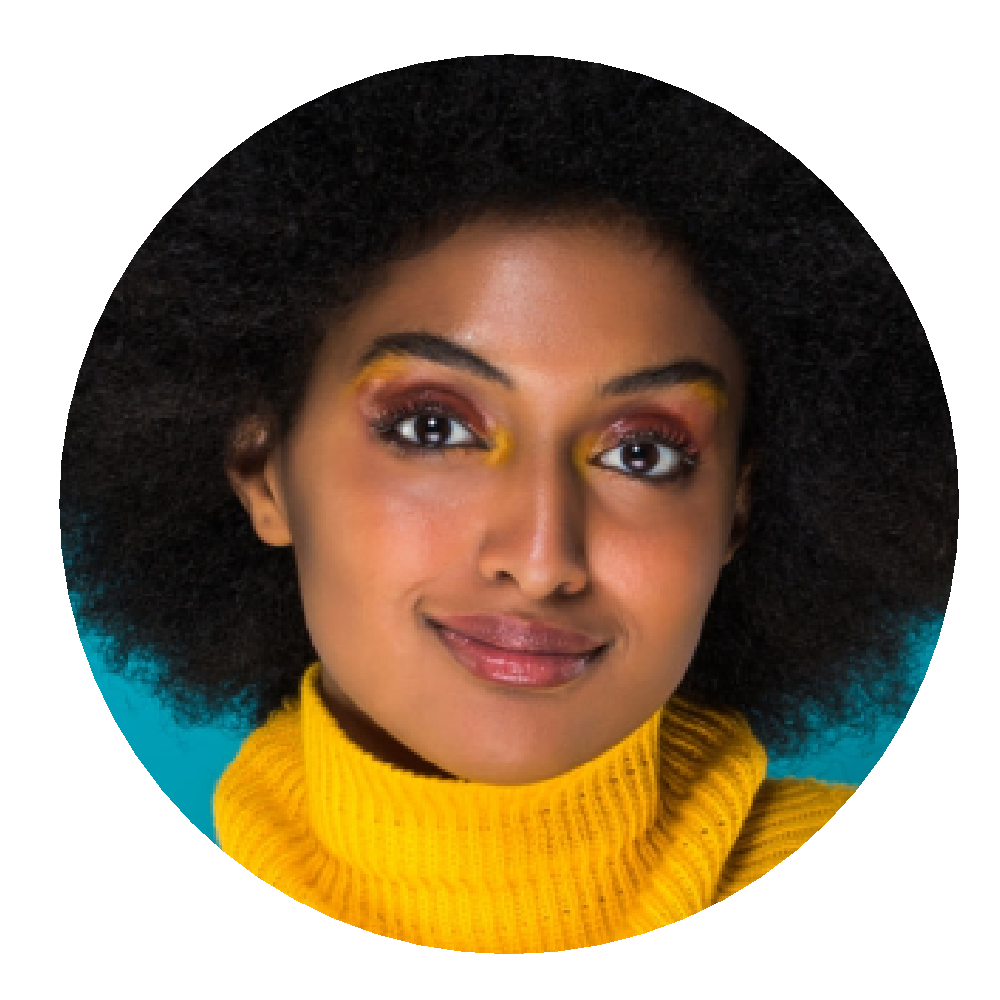 What aspects of Search does the Relevance team touch?

Solr Query Field Boosting (qf)
Solr Timestamp-based boost (recip)
TensorFlow Ranking Model
Experimentation + A/B Testing
Relevance
Stack
For each eDisMax query, terms that match with a Solr field will have an associated score -> Which fields are most relevant?


Query: "Box"
Document 1: {Title: Cardboard Boxes, Description: Cardboard Construction}
Document 2: {Title: Box Company Earnings, Description: FY23 Box Company Earnings Report}


We could try to manually tune each of these. Is there a better approach?

q=box&qf=title^1.5 description^3
Boosting Query Field
(qf)
 Scores
Suppose you had a set of extracted field scores and a label (Actual Ranking). 
Per query, the scores used are relative and fairly uninteresting
How do you tune the global weights such that you can boost important fields?
qf: title^1.45,description^1.2,metadata^2.45
Genetic Algorithm
Our approach in Spark

Grab all labelled queries
[De-boost] Normalize features from 0->1 at the request level
Fit a simple linear model to the normed features to get a baseline ranking
Grab relative weights, scale to fitness
Build a bunch of amoebas (variants) with various perturbations and mutations
Rank fitness based on NDCG of each amoeba
Repeat 4,5,6 until convergence threshold is reached
Genetic Algorithm
Don't code this up by yourself! Use PyGAD or S-GA (Spark)
Grab all labelled queries
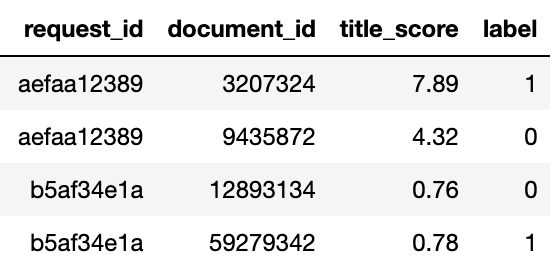 Genetic Algorithm
Over-simplified example...
2. [De-boost] Normalize features from 0->1 at the request level

Especially important if you have multiple experiments!
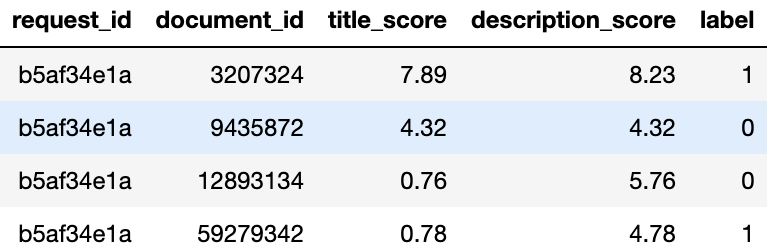 Genetic Algorithm
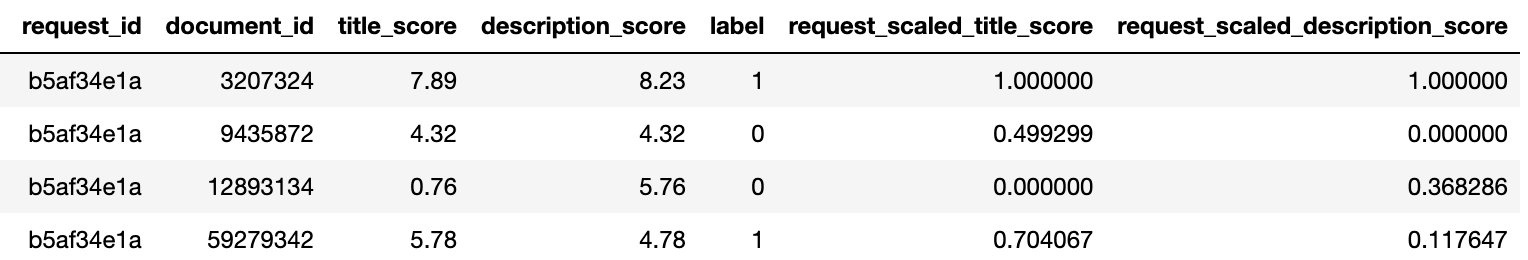 3. Fit a simple linear model to the normed features to get a baseline ranking
4. Grab relative weights


title_field^1.45, description_field^1.05


This is our baseline model to be improved upon!
Genetic Algorithm
6. Build a bunch of amoebas (variants) with various perturbations and mutations
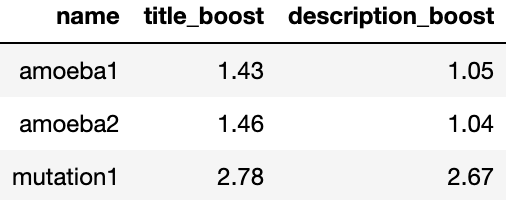 Genetic Algorithm
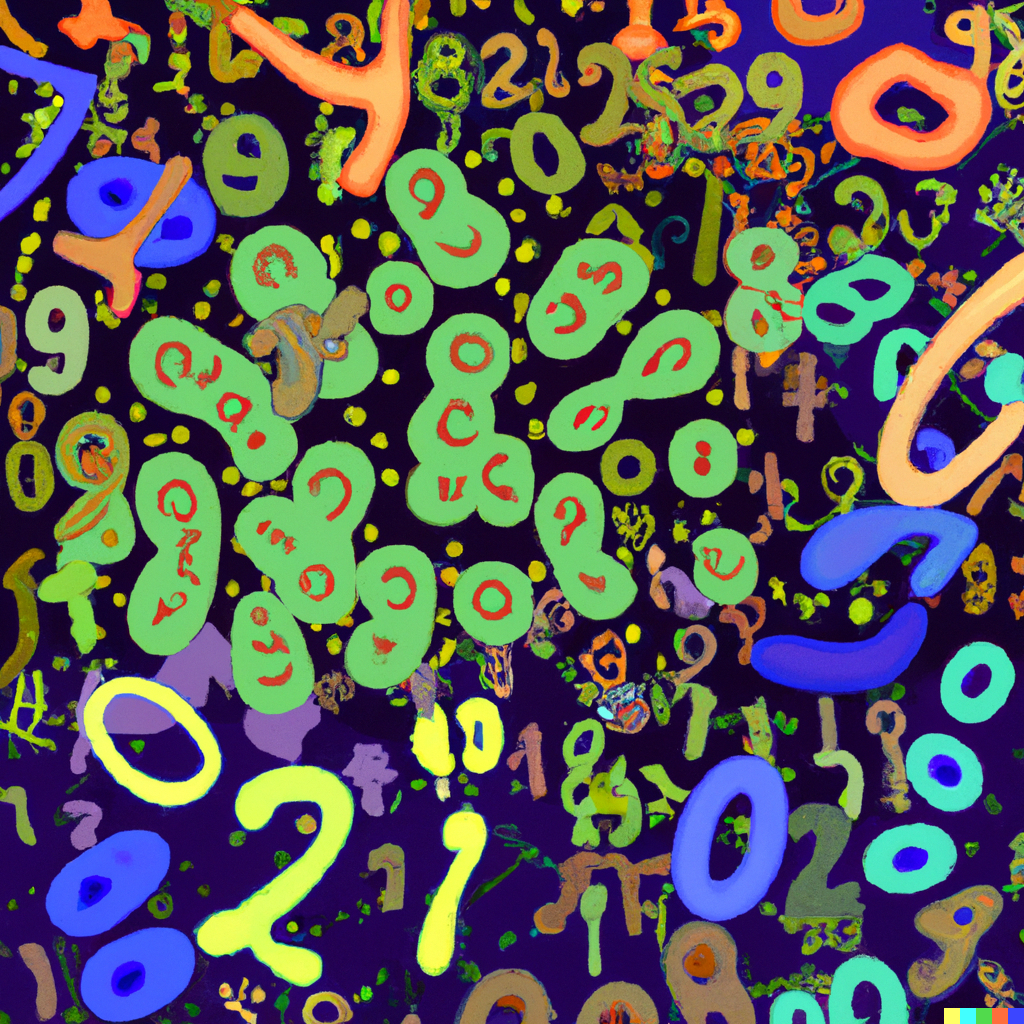 Genetic Algorithm
7. Test fitness (NDCG) of each variant, rescale parameters based on strength
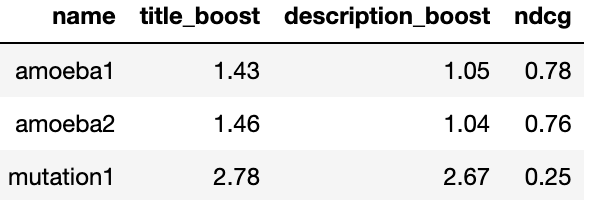 Genetic Algorithm
NB: Can use this for pf fields as well!
​
If there are a large number of Documents being returned by Solr from a Lucene search, how do you improve the recall set for your reranker?
Virality
Popularity




We will tackle Virality first.
Timestamp Boost Tuning
Using the Solr recip function, add a multiplicative boost function to the timestamp of the last update to the Solr document:

boost : recip(x, m, a, b) := f(x) = a/(xm+b)
x: The timestamp delta
m: inverse timescale
Timestamp Boost Tuning
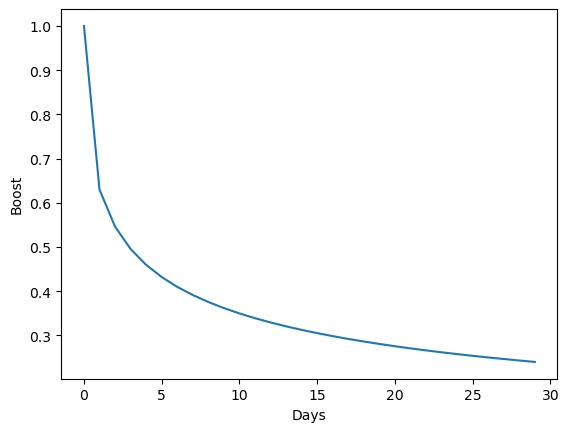 Nolan Lawson's blog post
Timothy Potter's presentation at LuceneRevolution in 2011
This Stack Overflow answer
We have actually introduced a further parameter, and that is to raise the time difference to a power < 1

Full formula:  ~recip(pow(ms(NOW,updated),0.5),1e-6,1,1)
m = 1 e –6 (of order < a day)
a,b = 1
x = SQRT(Time in Milliseconds – Timestamp of Last Update)
Timestamp Boost Tuning
Remember that m is representative of the timescale of the virality of your user interactions with updated content. Box customers typically interact with fresh documents, while most online guides we saw had timelines of weeks/years!
How do you actually tune these values? Our imperfect approach:
Fit the recip function to your document interaction data
A/B test the rest (Reranker interactions, etc.)
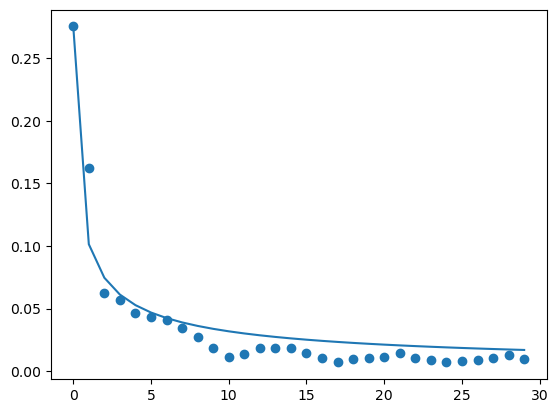 Timestamp Boost Tuning
Days since last update on a Document
Once you have a decent set of BM25 matches, how do you get the top results to the user?
Throw the Top K results to a Reranker
K can be determined experimentally, via user studies, or set by business rules
TensorFlow Ranking is a well-documented, maintained, scalable solution
TensorFlow Ranking
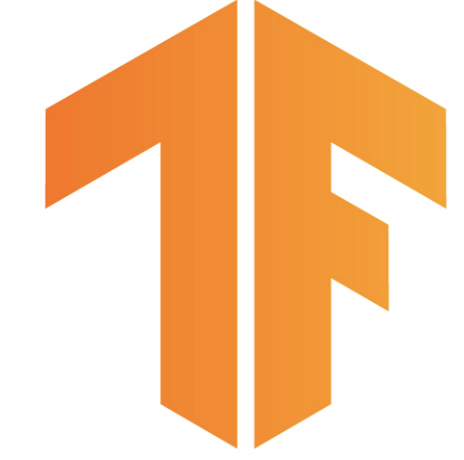 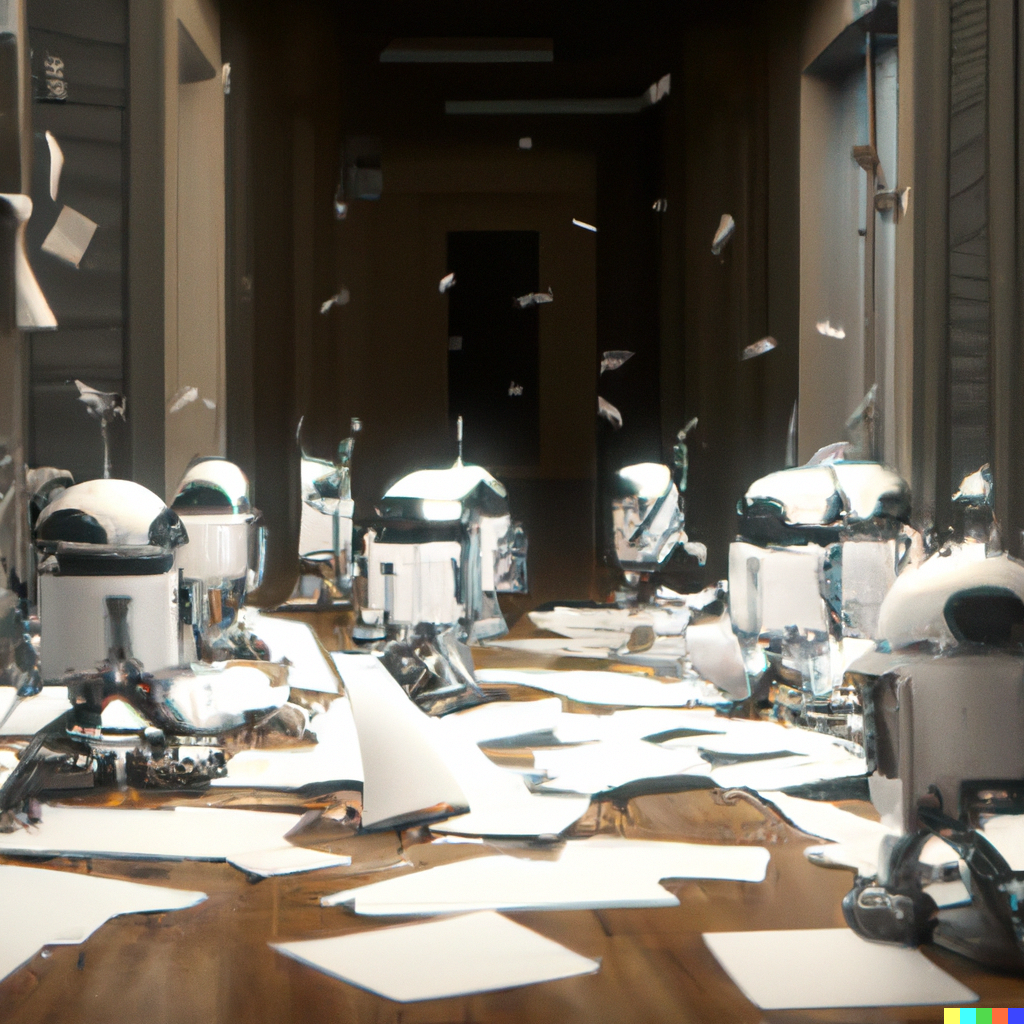 TensorFlow Ranking
Feature Set (Apart from Solr `score` output)

Updated/Created timestamps (Virality)
User interaction with the document and parent folders (Recents from Redis)
Individual Solr field scores
Number of other editors of the document (Popularity)
TensorFlow Ranking
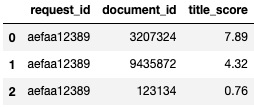 TensorFlow Ranking
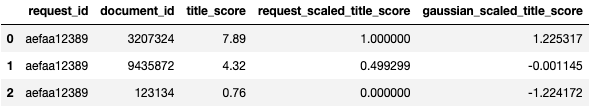 Feature Set
Raw features +
Globally-scaled features +
Query-scaled features +
Binary Features


We let the NN decide which are important
WeightedSHAP - https://arxiv.org/abs/2209.13429
TensorFlow Ranking
Missing feature handling
.fillna(0.0) is not sufficient
Reciprocal functions, timestamp deltas need careful thought
How are you caring for categorical/binary items?


Some domain experience here is critical
TensorFlow Ranking
Double layer ~100 nodes is sufficient
Softmax loss 
100k training examples is acceptable
Dropout ~50% is very helpful

We train a single model for all of our customers, regardless of language or industry.
TensorFlow Ranking
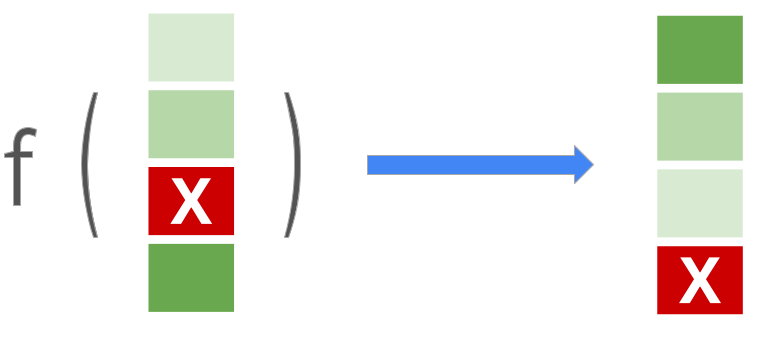 Experiments that failed, in brief...
Context Aware
Document Interaction Network (http://research.google/pubs/pub49364/)
Arbitrarily large ranking (latency + diminishing returns)
Categorical/Embedding features
 Approx. NDCG loss (https://research.google/pubs/pub48168/)
TensorFlow Ranking
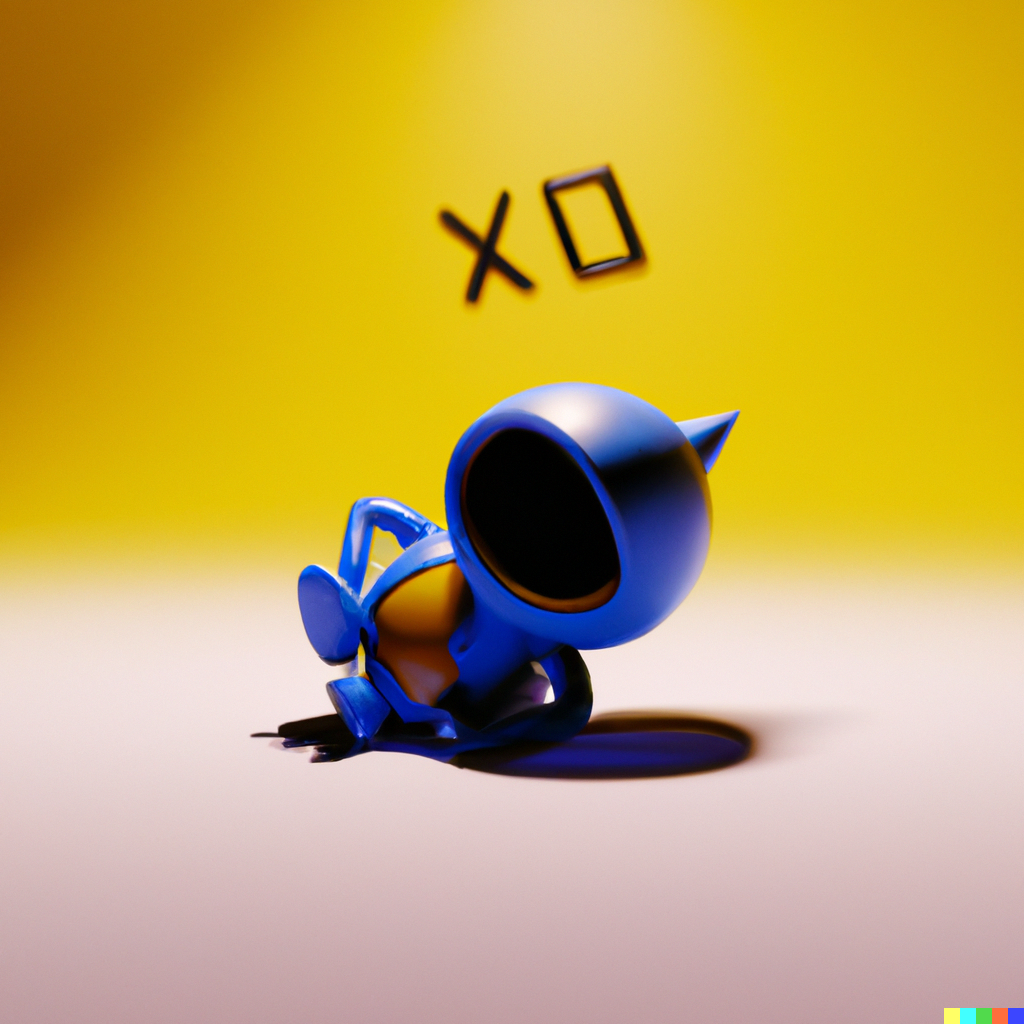 Other misfortunes:

Insufficient logging for feature extraction
Sending large JSON blobs
Natural Log vs Base 10
TensorFlow Ranking
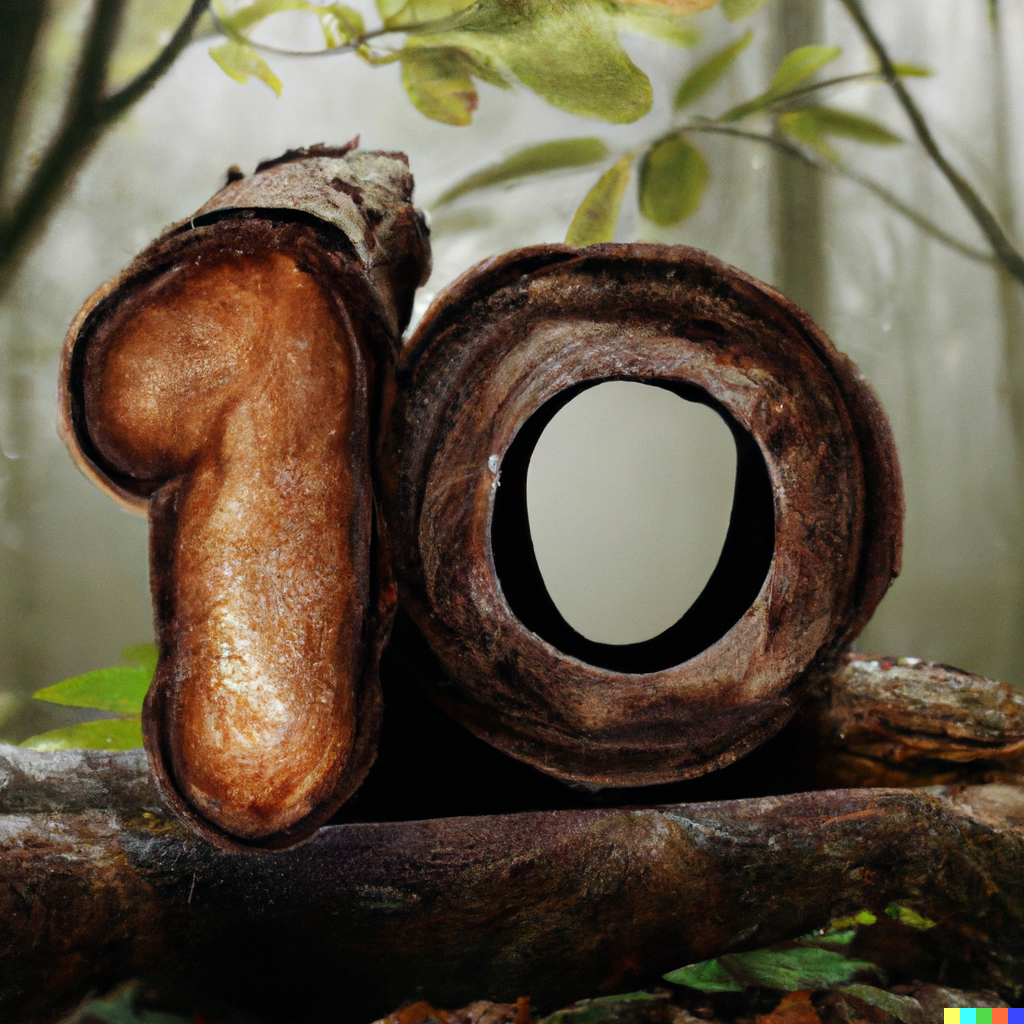 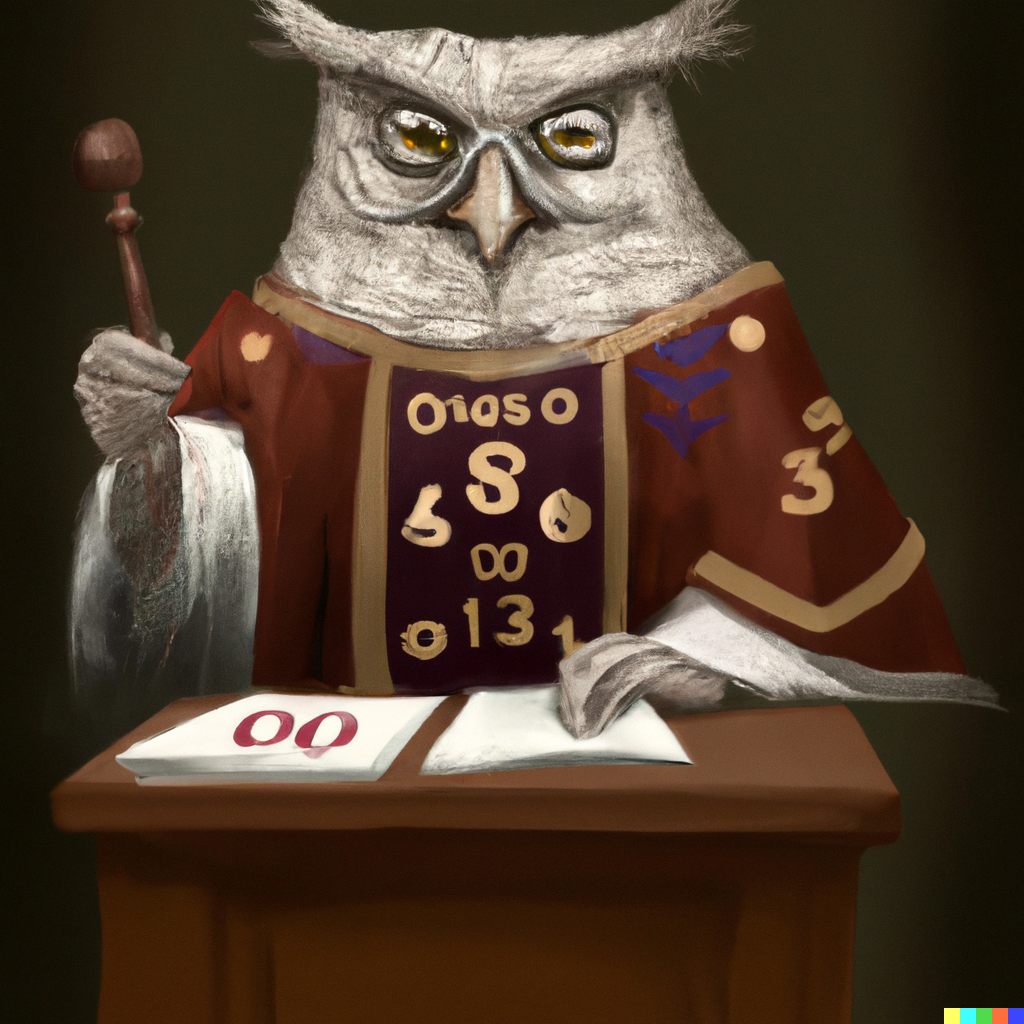 AB Testing Framework
Each experiment can get:
Variable amount of traffic
Specific users/enterprises pinned to it
A combination of Endpoints + Solr configs

Built via a series of Jsonnet configuration files that are parsed with Search Service.
{
    Traffic: 20
    Reranker: JaysExtraFastModel.py
    SolrBoost: recip(pow(ms(NOW,updated),0.5),1e-6,1,1)
}
AB Testing Framework
On a weekly basis, we evaluate experiment metrics:
Traffic
CTR
NDCG
Latency

via non-parametric stat tests (bootstrapping):
Provides mean values, confidence levels
Sanity-Check: Compare results to aggregated Welch's T-Test
AB Testing Framework
Search Relevance @ Box is

Built on Universal components that can boost all customers
Use Solr to boost recent documents
Simple/Scalable reranker model to boost popular items
Recap
QA
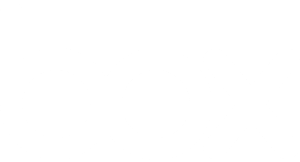 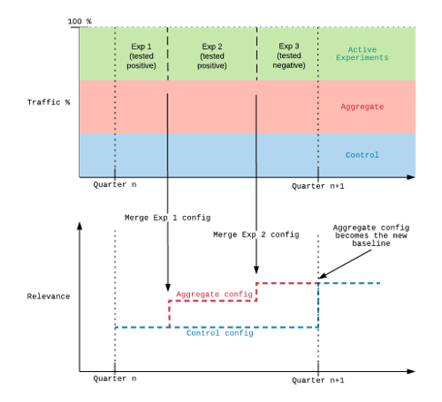 A/B Testing